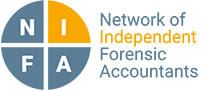 Fraud – The Impact of Covid-19 

Arun Chauhan
19 November 2020
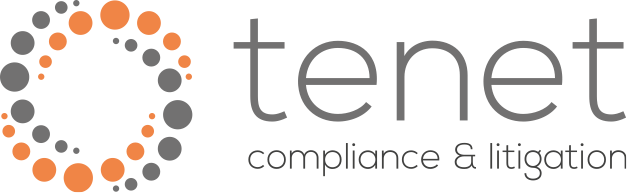 Overview
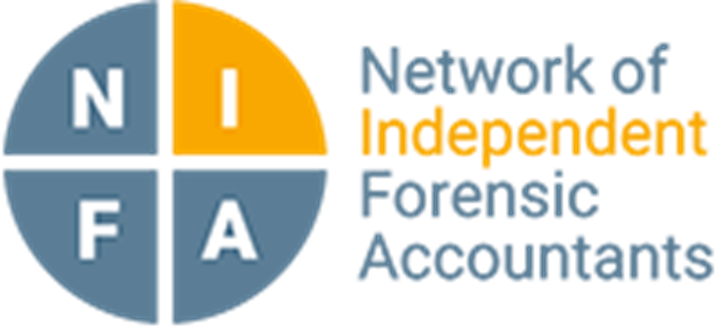 Covid – the impact on fraud and cybercrime in 2020
Fraud Advisory Panel – Covid Fraud Watch learnings
Early examples of fraud arising out of Covid-19
Claims that may be on the increase for 2021 
Recent case examples
Support and work opportunities for forensic accountants 
Conclusions
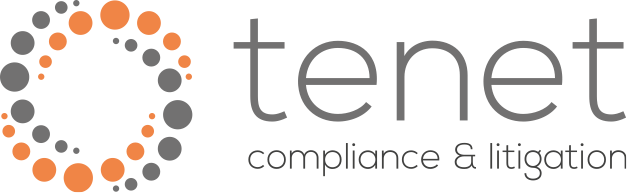 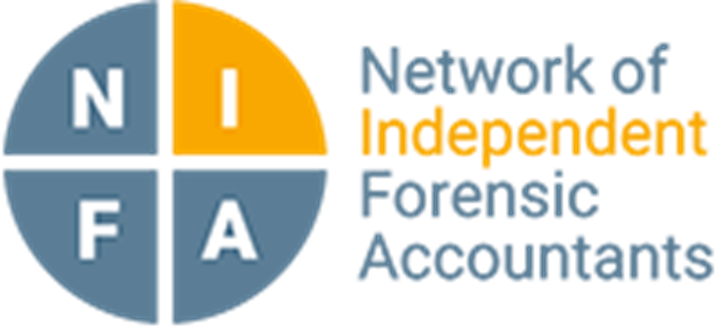 Covid – the impact on fraud and cybercrime in 2020
2020 it is said that fraud cost $42bn / cybercrime will reach $6trn 
47% of companies experienced fraud in the past 24 months
Pressure to make ends meet / opportunities via government funds
The pandemic will lead to uncovering of more historic fraud
Home working is driving change of behaviours 
Volume of emails and pace people operate contributing to the increase in cybercrime / mistakes / concealment
Investment fraud and loss of opportunity
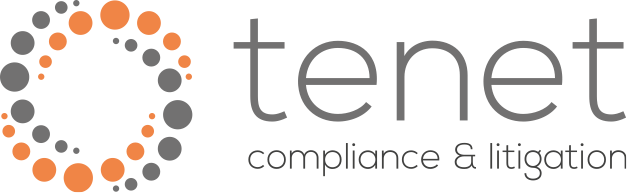 [Speaker Notes: Cash from cash point – would you take it – receipt shows £20 taken £200?  

Home working

Clear desk policy cannot be enforced
Face to face re confidential matters now more often by emails 
Remote investigations now have to be considered – how can they work, function etc. 

Understanding who is under pressure and at what point in a transaction or process is really important to design controls 
So essential for strong corporate governance structure]
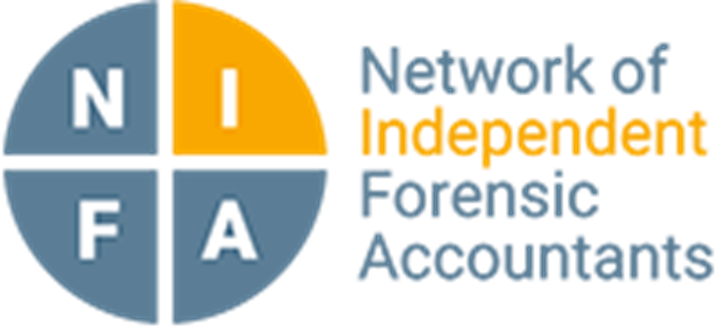 The Fraud Advisory Panel – Covid
Fraud Watch
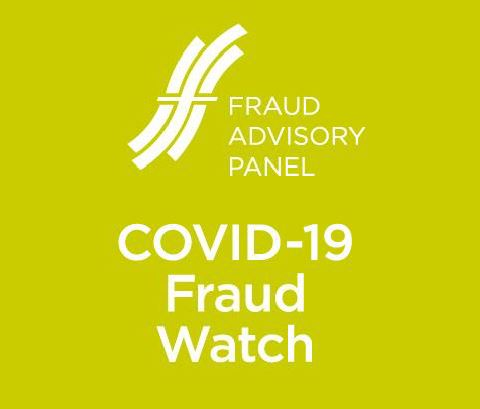 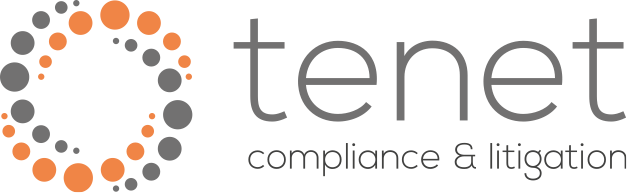 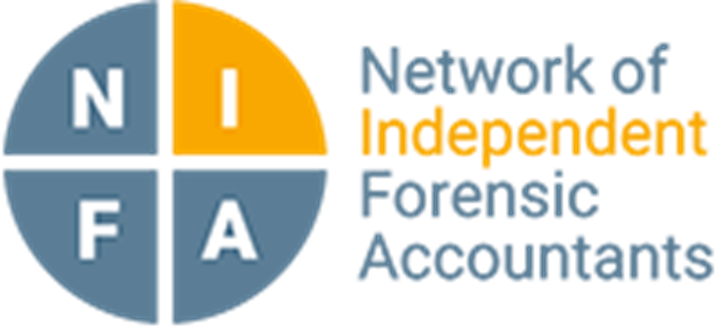 FAP – COVID 19 Fraud Watch
Risk areas that evolved during Covid:

Early recognition of increase in phishing / smishing, account takeover, impersonation fraud  (April 2020)
Misuse of corporate vehicles to commit fraud, courier fraud, Covid-19 domain names, romance fraud, implications of Covid used to help argue for discharge of a FI (May 2020)
Fake websites impersonating UK retailers/ UK Gov, procurement fraud, insider fraud, funeral plan fraud, risk of businesses diversifying and misleading on background / credibility (June 2020)
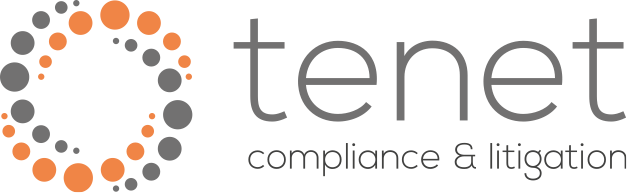 [Speaker Notes: PWC survey – 47% of companies experience fraud in the past 24 months 
 
Some historic fraud such as property investment schemes / financial investment schemes may have been facilitated by sols. 
The difficult area of audit – bloodhound v watchdog 
Home working, more emails, video conferences, less hard copy docs being sent, online portals to approve documents etc. 
Transactions are a key area – will touch on conveyancing – banks are improving, confirmation of PAYE, acute awareness of money laundering risk 


https://www.itpro.co.uk/security/cyber-security/356354/uk-businesses-spent-ps87-billion-in-five-years-tackling-cyber-crime]
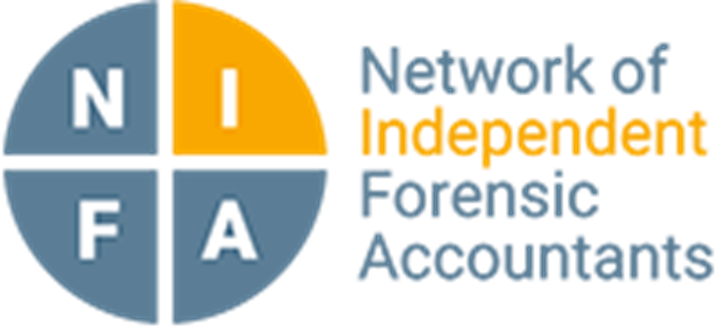 FAP – COVID 19 Fraud Watch
Risk areas that evolved during Covid:

Fraudulent automated calls (impersonating financial services), cryptocurrency investment fraud, fake ATOL / ABTA invoices (July 2020)
Companies being sold on ebay (to be used to procure BBLs), direct messaging functions on social media misuse for investment fraud (August 2020)
Business email compromise, fake fines for lockdown breaches, fraudulent Covid insurance adverts (Sept. 2020)
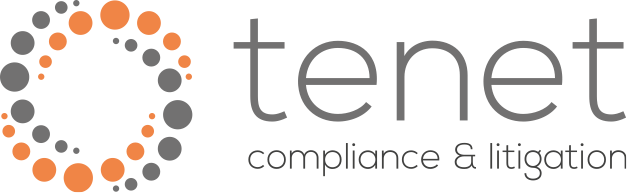 [Speaker Notes: Point is that each stage the fraudsters are seeing the opportunity to make a gain]
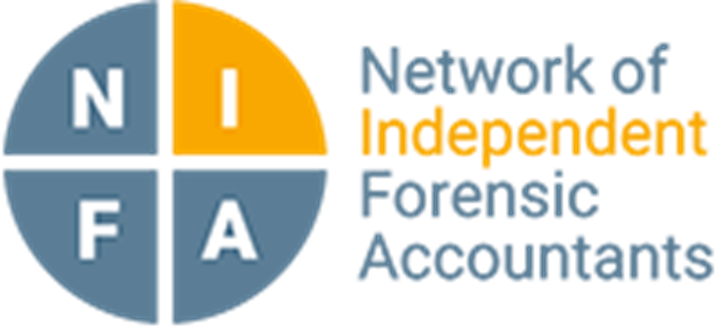 Early case examples in the news
BBL fraud – Porsche dealership

 Abuse of the eat out help out scheme  

Furlough fraud – accountant arrested £70k scheme
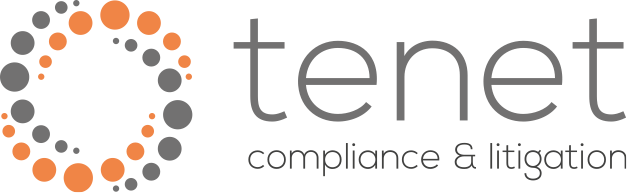 [Speaker Notes: Three people have also been arrested over alleged fraud linked to coronavirus bounce-back loans. They were held in the Birmingham area on 30 October accused of fraudulently obtaining £145,000 in government-backed loans. All three suspects were questioned and have since been released under investigation, the National Crime Agency (NCA) said.

Issues on deployment and use of the loans 

Furlough fraud – July arrest £495k /  

CJRS – Furlough scheme as of 18 October £41.4bn

BBL – 1.26m have been applied for circa £40bn.   National Audit Office estimates loss of £15bn to £26bn through businesses not being able to repay or fraud 

“Government also recognises that the decision to provide funds quickly leaves public money exposed to the risk of fraud. A third-party review commissioned by the Bank found that, while some risks can be mitigated, there remains a “very high” level of fraud risk, caused by self-certification, multiple applications, lack of legitimate business, impersonation and organised crime.”]
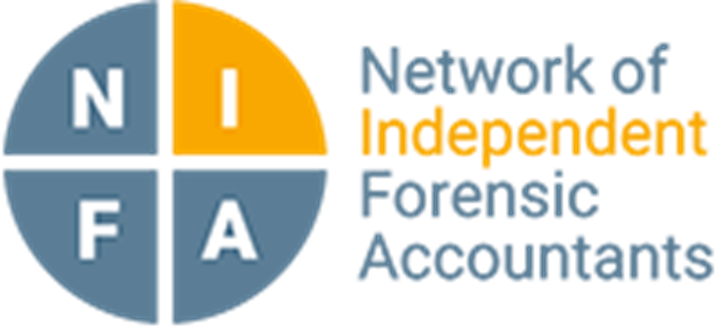 Forecasting future fraud case types
BBL use 
Furlough fraud 
Procurement – venturing out traditional business lines / PPE
Insider fraud – misappropriation / diversion of assets / insider dealing 
Investment fraud – financial opportunities / crypto / property 
Company director / shareholder disputes – diverting opportunities / unfair prejudice 
Fin-crime compliance
Insolvency related claims
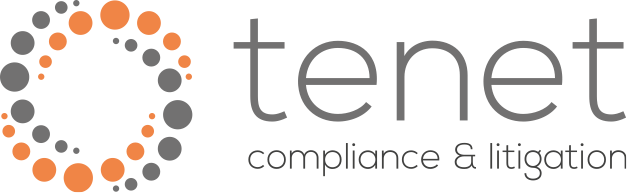 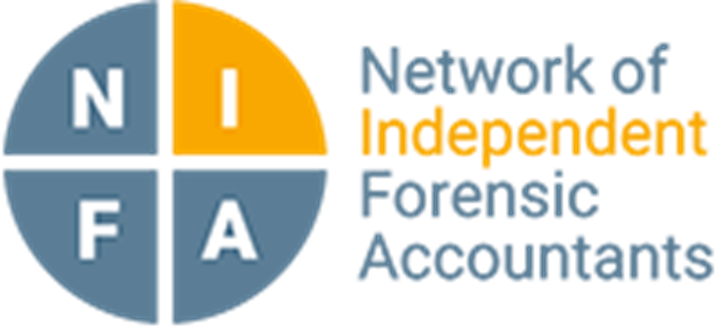 Case example 1 – BBL
BBL rules about Group Structures
Property development ‘Group’ – multiple SPVs
Common UBOs 
Self-certification of BBL application – use of money / need has arisen due to Covid
Bank monitor use of monies 
Suspend accounts – contract issues v SARs / tipping off 
Reasoning of company / issues of loss
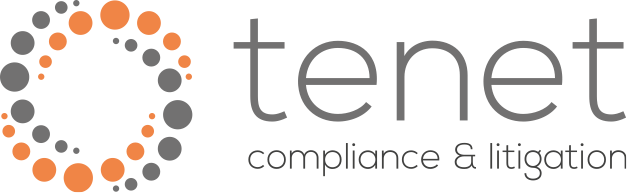 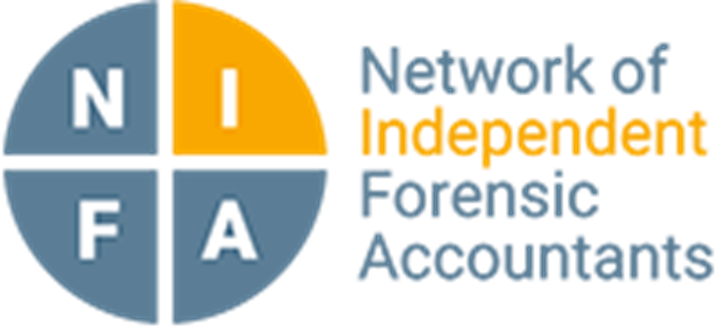 Case example 2 - Procurement
April 2020 – urgent need to procure PPE
Government supplier (C) receives significant order
Company (D) diversifies using contacts in China to agree to supply C 
Money paid upfront (+ £5m) – no written contract 
Issues – time of the essence / innominate terms / delay for factors outside of control / variation of contract
Unjust enrichment claims / losses flowing beyond recovery of monies paid upfront
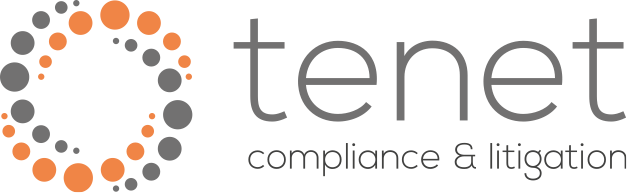 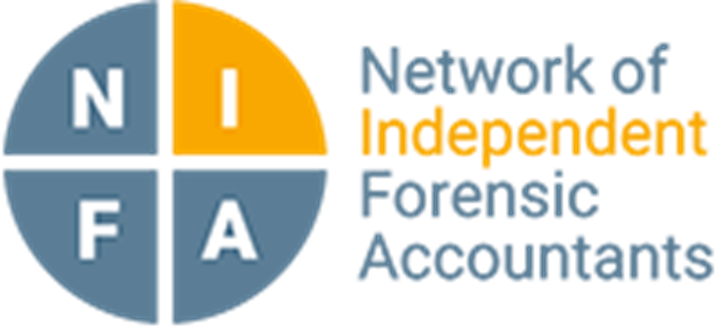 Case example 3 – Shareholder 
Dispute
Company manufactures cardboard – family owned
Increased opportunities arose as a result of the Covid-19 market 
One of the shareholders believed that they were being unfairly prejudiced and alleged diversion of opportunities to connected parties / unfair prejudice 
Minority shareholder also considered historic issues now appeared suspect – suspicions grew
Petition issued alleging diversion of opportunities and forging of accounts
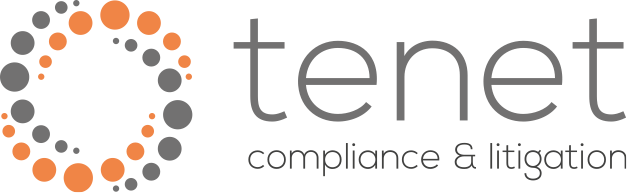 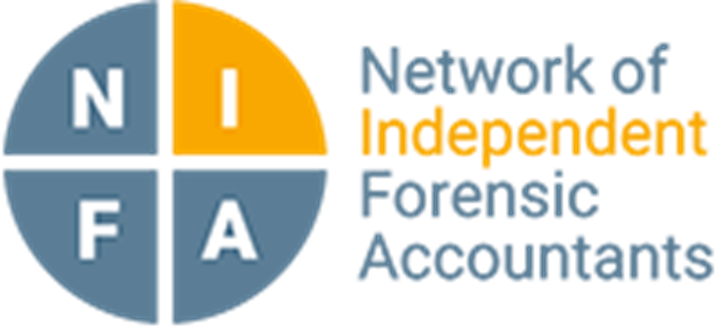 Case example 4 – FCC
Due diligence now is harder due to face to face opportunities for meeting in locations that are known do not take place
Supply chain finance company that assist on procurement of finance 
Approach by a company overseas, there had been a pre-Covid approach but that did not develop.
Finance sought for $500m – process of checks remotely 
Pressure on individuals in Covid – kept opportunity close
Red flags missed – company progressed opportunity to lenders 
Lender identified customer was fake impersonating a listed company
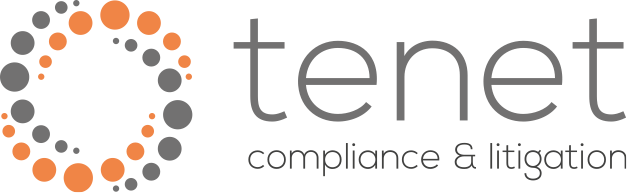 [Speaker Notes: FCA – integrity 
Risk management is proportionate to the level of risk in a business which it wishes to adopt 
Red flags missed – eagerness to close key deal 
Overlooked all calls not via video / skype 
Could not visit company’s offices in jurisdiction in question 
Compliance missed]
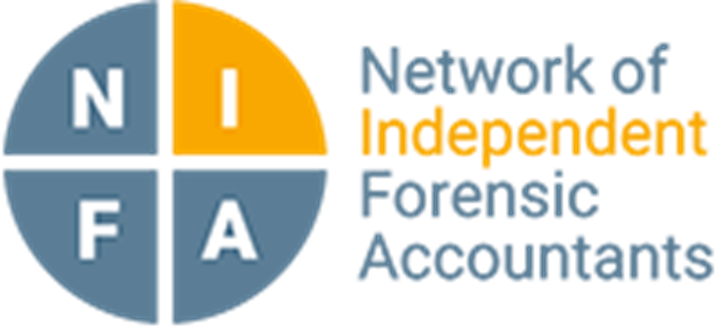 Future anticipated work areas
BBL  - justification for application / use / group interpretation 
Furlough fraud – limited opportunities
Procurement – misrepresentation, loss of opportunity, evaluating loss 
Insider fraud – investigations and assessment of loss 
Investment fraud – tracing / loss of opportunity 
Company director / shareholder disputes – diverting opportunities / company valuation / loss of opportunity 
Insolvency related claims – antecedent transactions
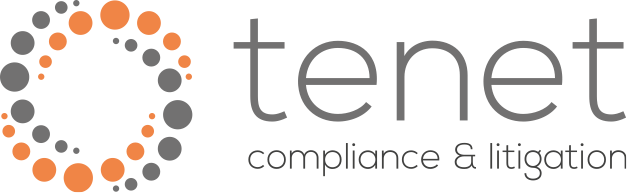 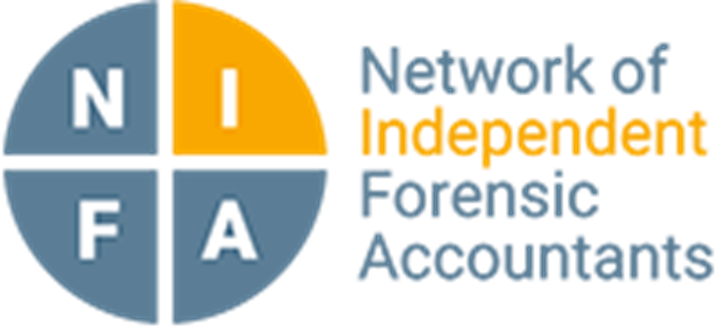 Conclusions
For both claimant and defendant work – there is likely to be an increase in work 
Some litigation may be delayed awaiting build up of resources to do so
Homeworking will remain so investigative advice needs to align to day practical challenges Covid presents 
Pressure points are now plentiful for individuals and organisations
When Government support measures end we sadly will see a wave of litigation at all levels of business size
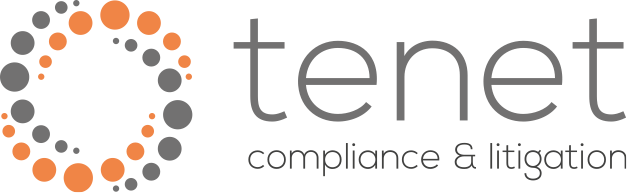 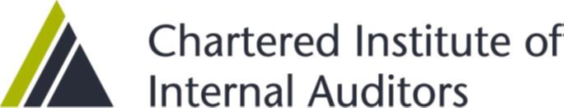 Questions…
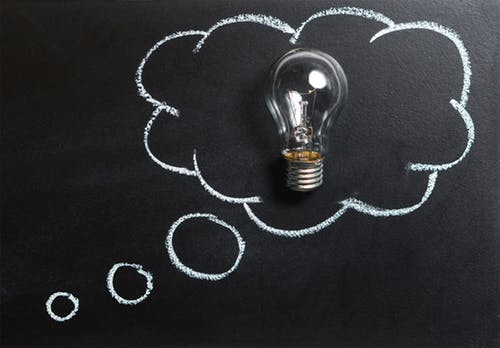 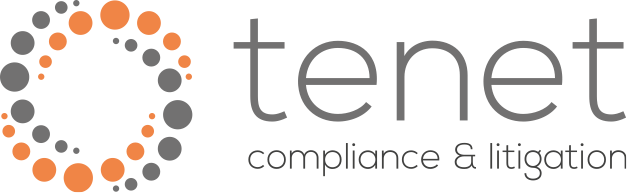 About Tenet Compliance & Litigation
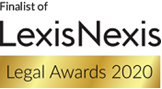 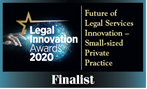 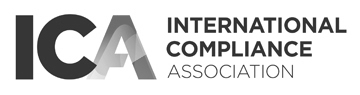 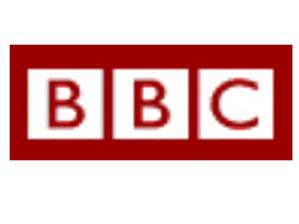 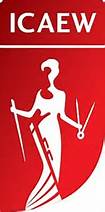 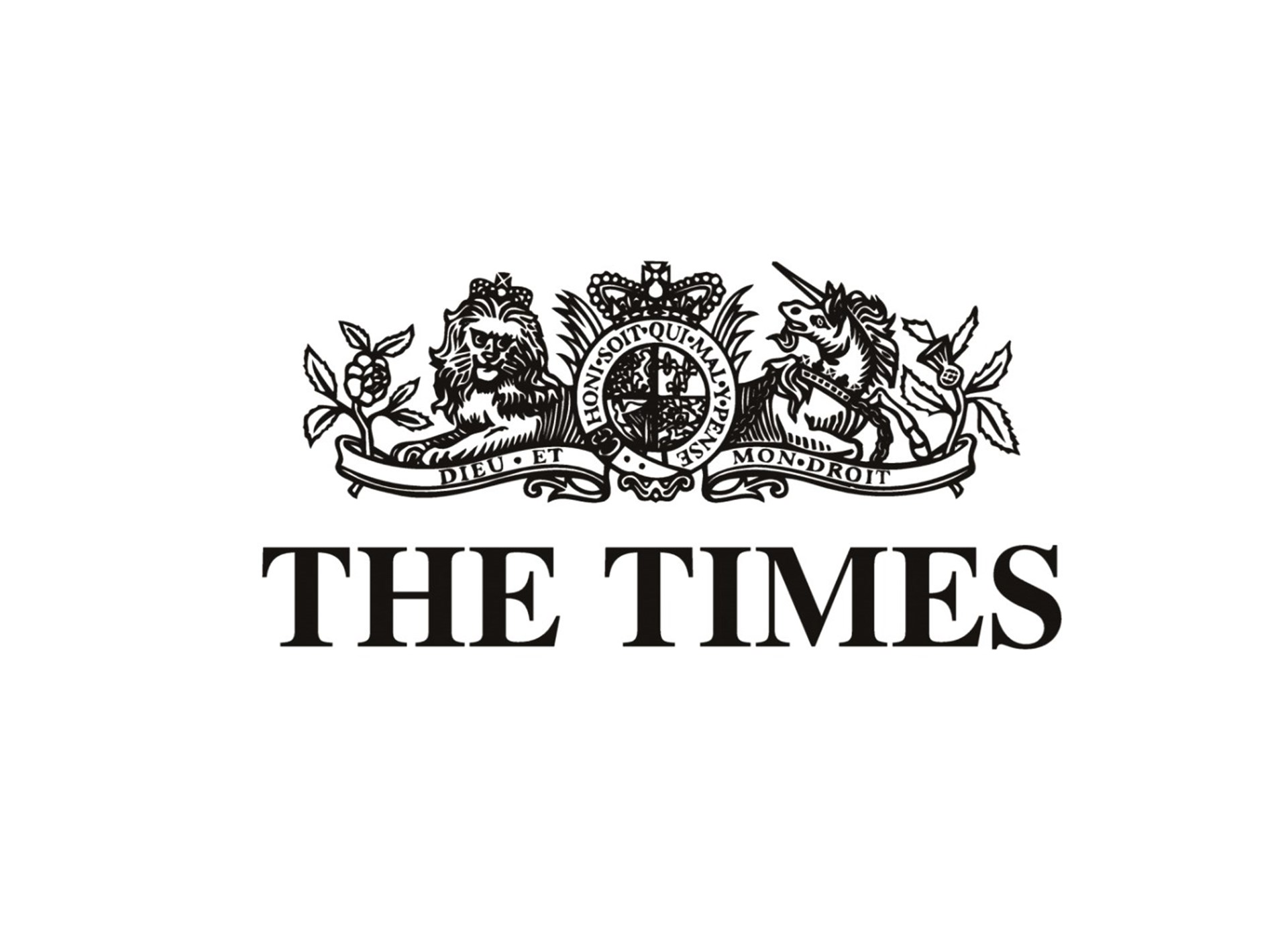 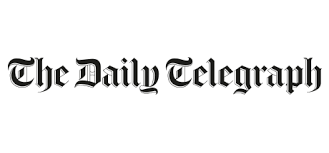 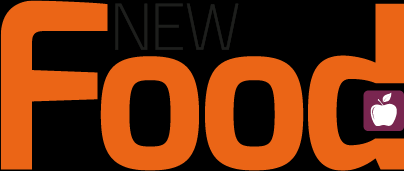 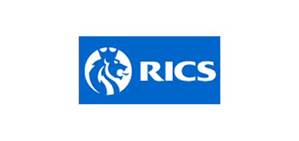 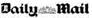 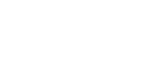 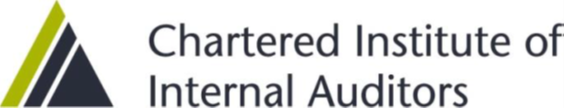 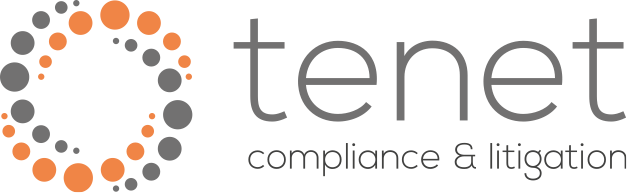 [Speaker Notes: Standalone outside of London 
Clients – cannot name – bank panel, opticians, fast food chain, brewery and public house owner, many individuals, SMEs, Housing associations 
Recognition we have knowledge and we are heading in the right direction – see slide….since 2016]
Contact details
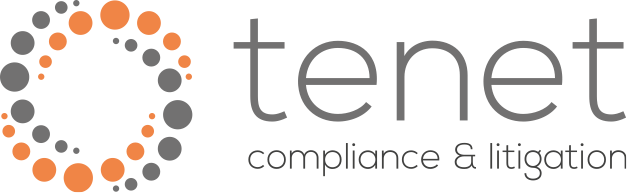 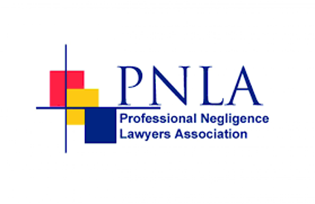 Arun Chauhan  
e: 	arun.chauhan@tenetlaw.co.uk 
t: 	0121 796 4020
m:	07392 311733
w: 	www.tenetlaw.co.uk